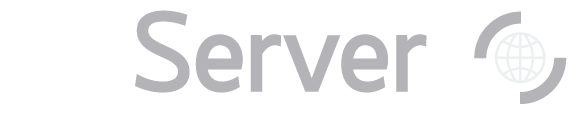 A Collaborative Science Platform developed by IDIES
Outline
Background
SciServer overview
Use case highlights
Architecture & Deployments
New/hidden features/accelerated computing
Future directions
Questions
Beginnings
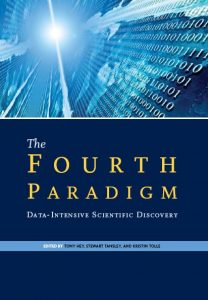 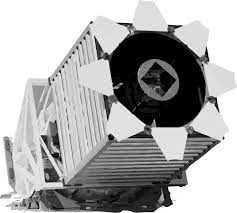 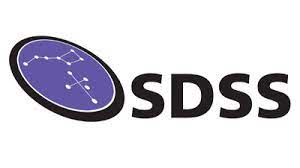 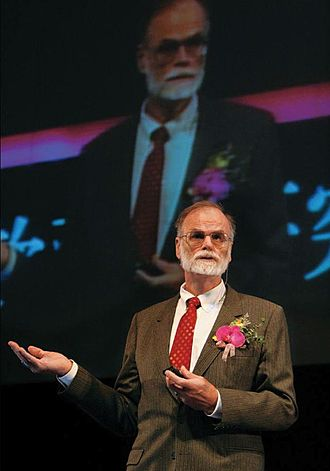 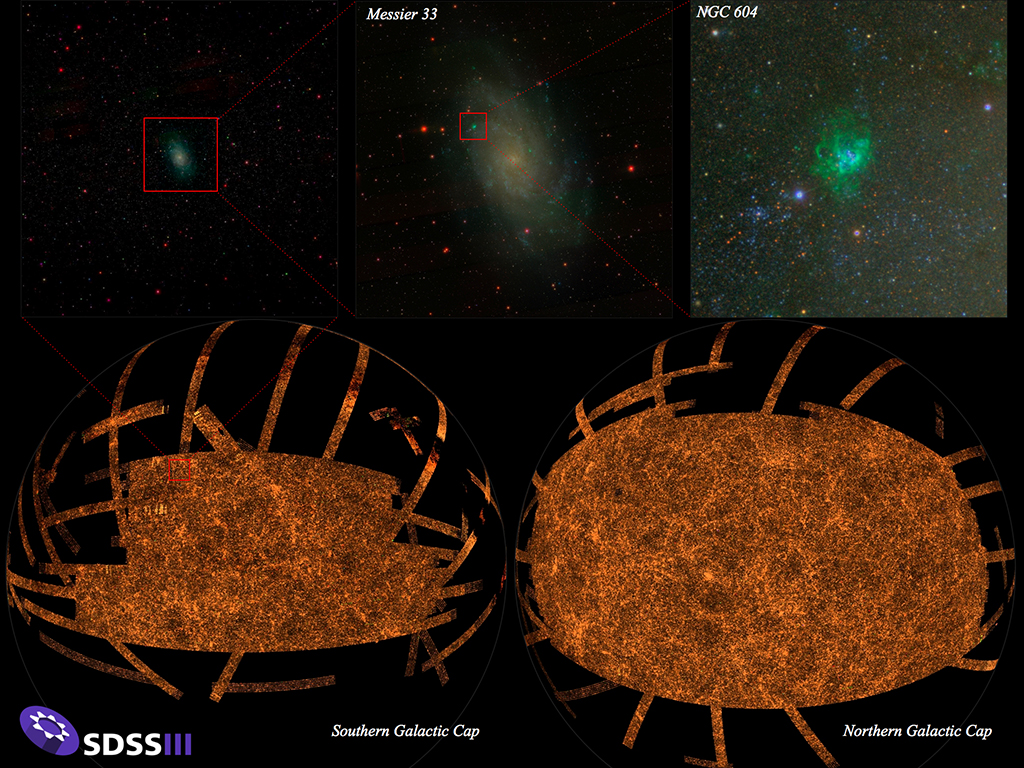 The fourth paradigm: Data exploration. 

More data being produced than can be analyzed, increasing dependence on tools and machine learning to help make sense.
SDSS / CasJobs
SQL interface to large catalog of object data
Server-side execution, download small result-set of interest
Personal DB space
Sharing features
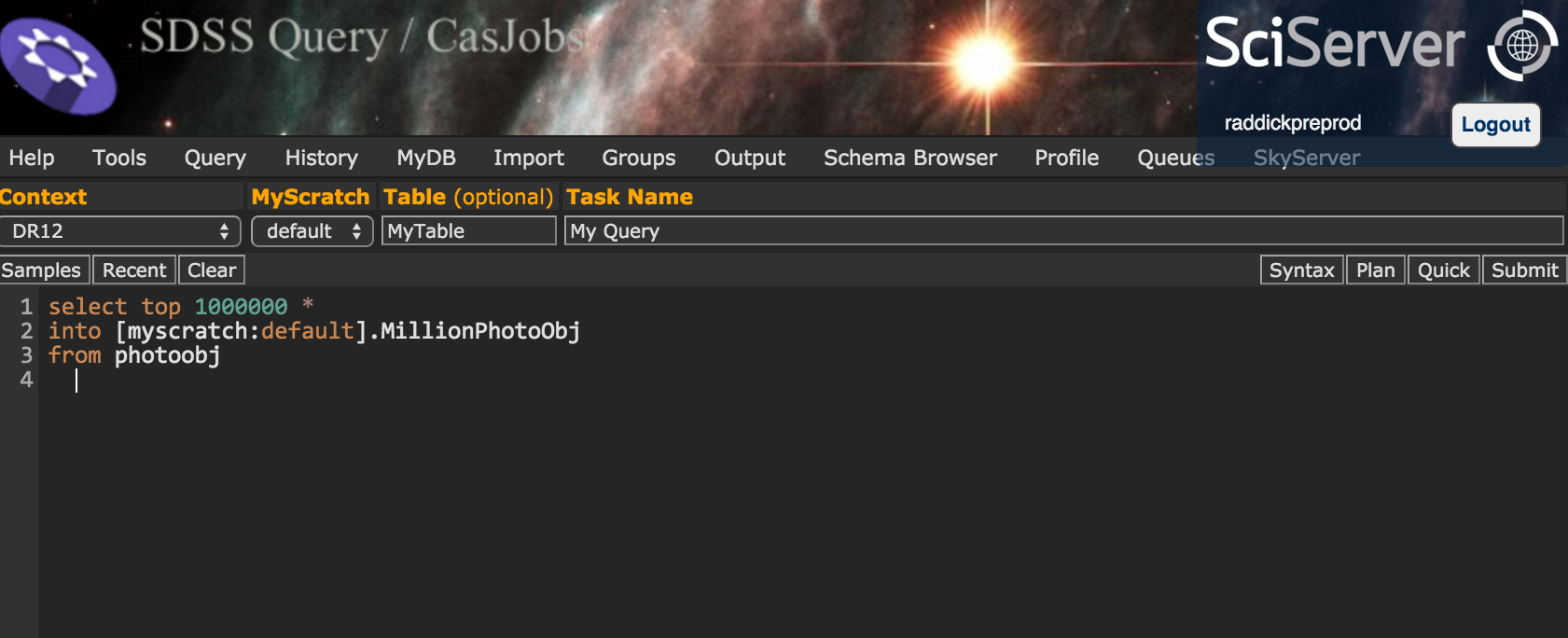 SDSS / CasJobs
SQL interface to large catalog of object data
Server-side execution, download small result-set of interest
Personal DB space
Sharing features

Still need to download
No solution for file-based data
limited/no visualization support
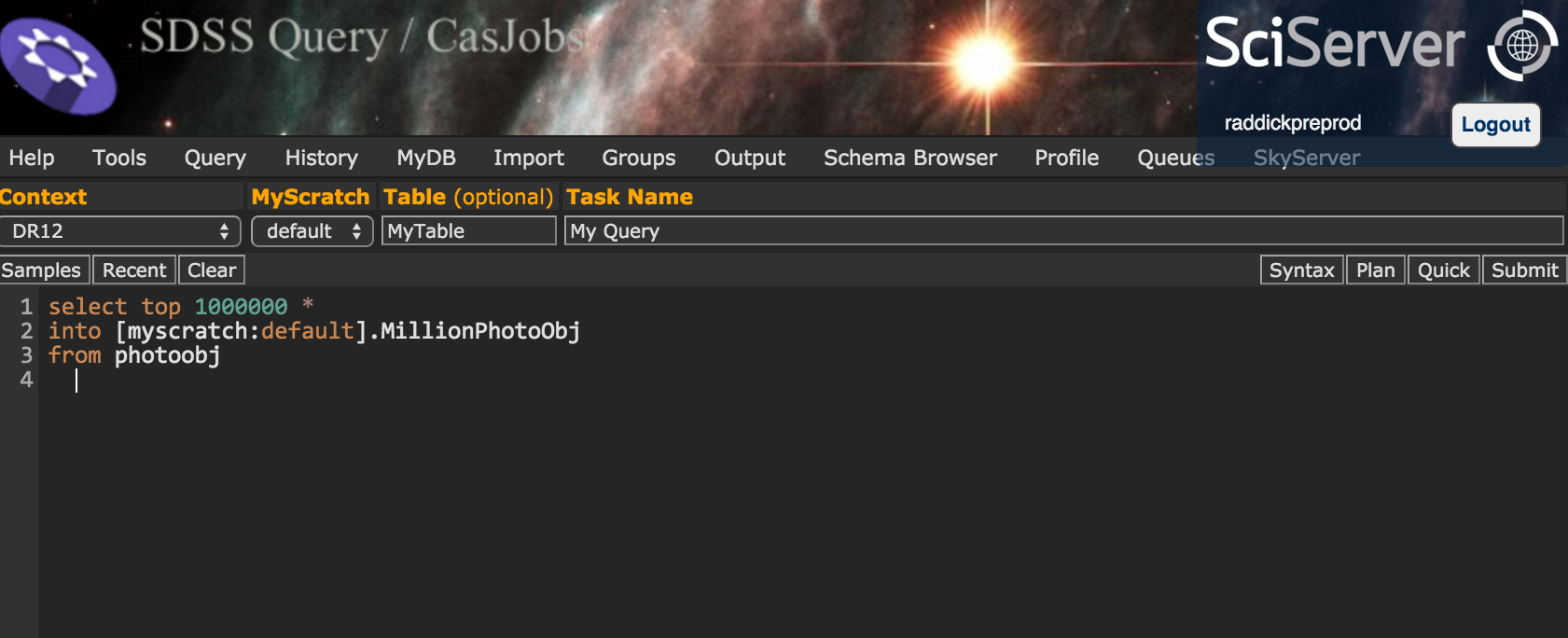 Beyond SQL
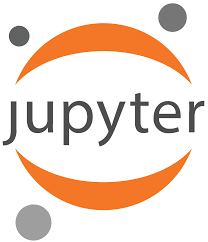 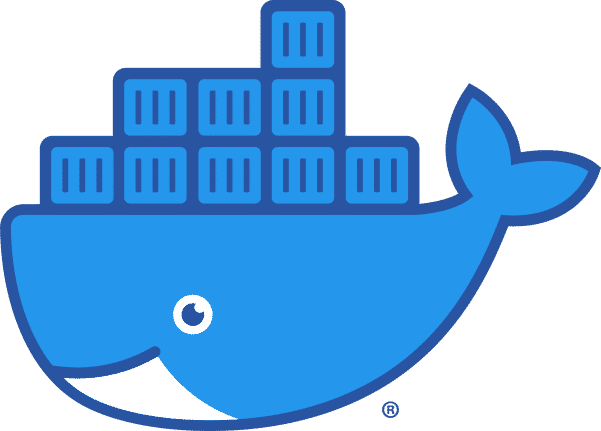 Add Jupyter
Docker makes scheduling simple
Jupyter can run arbitrary codes 
Inline visualization
Common dependencies included
SDK for CasJobs (get a pandas DF)
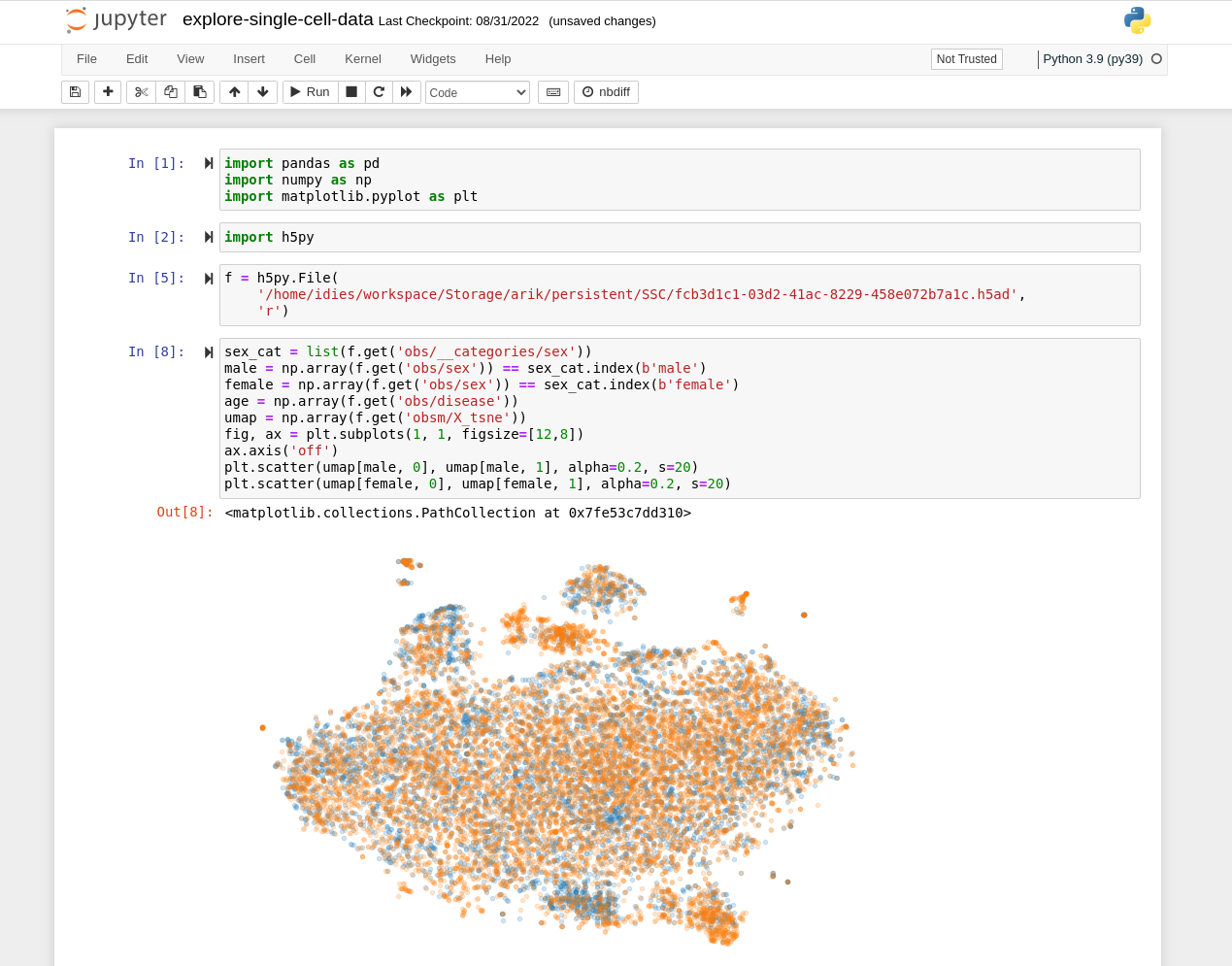 Beyond SQL
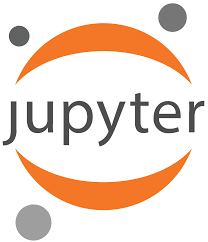 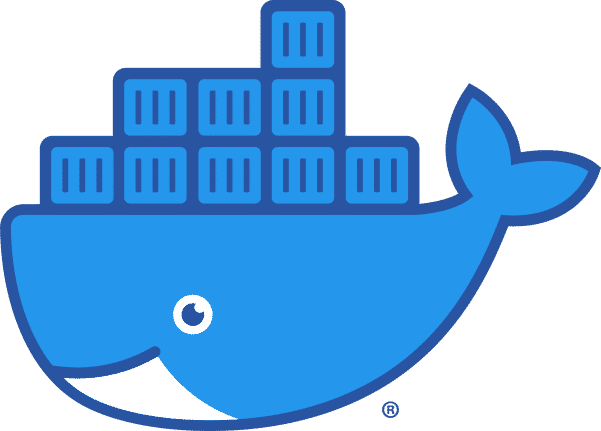 Add Jupyter
Docker makes scheduling simple
Jupyter can run arbitrary codes 
Inline visualization
Common dependencies included
SDK for CasJobs (get a pandas DF)

Server-side collaboration?
Expanding scope?
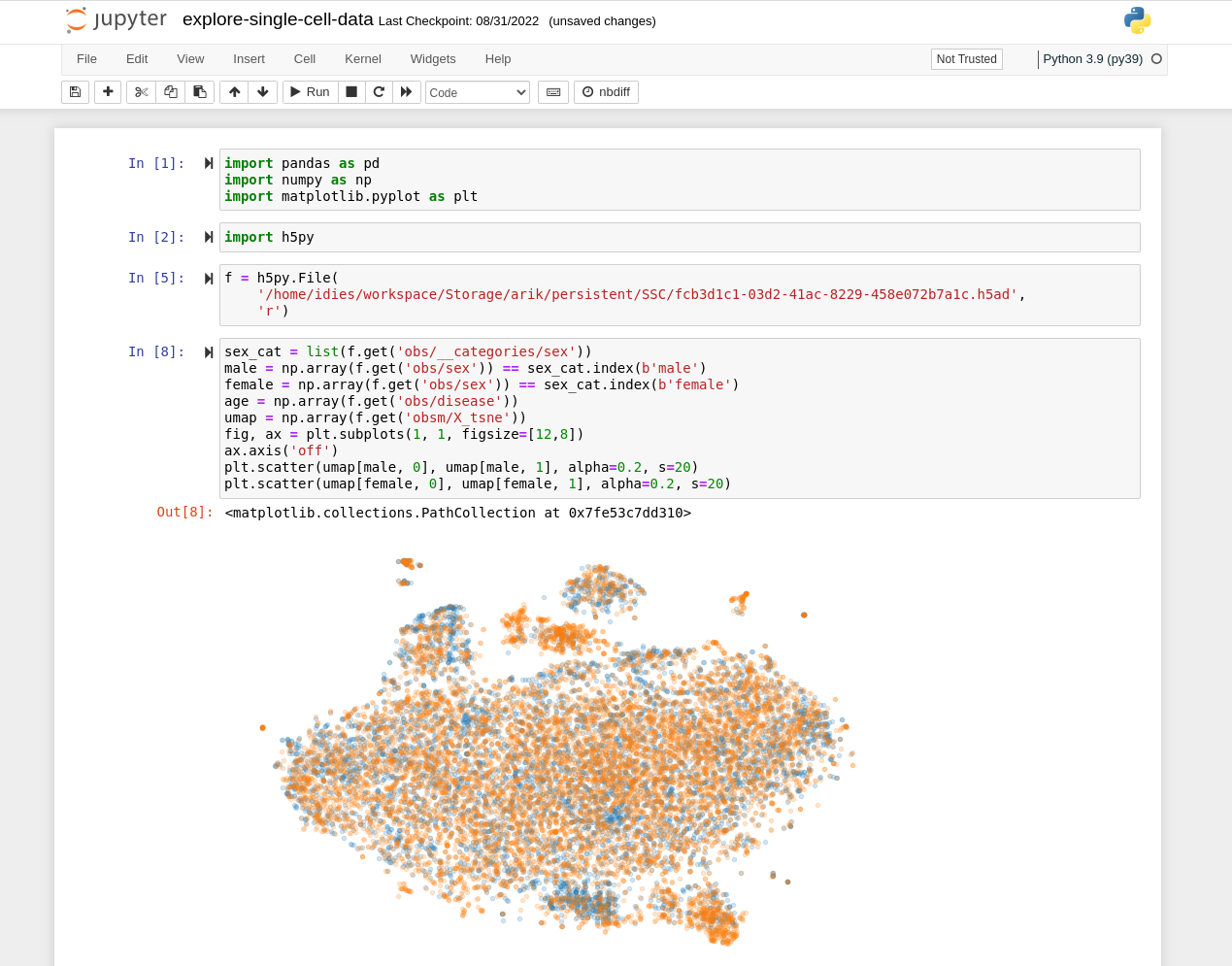 SciServer
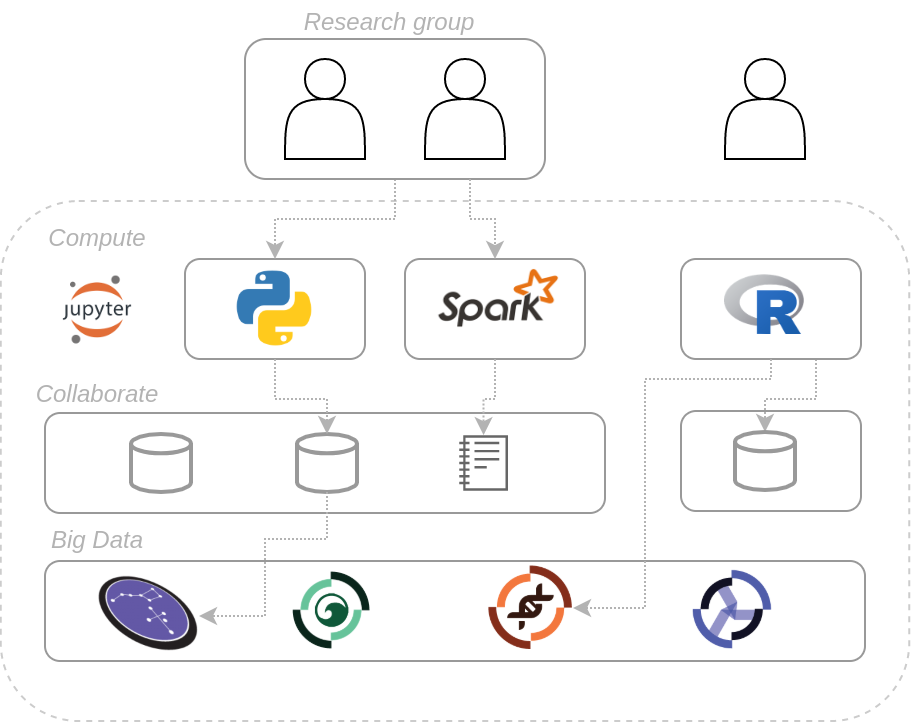 Add in an ecosystem
Sharing/resource access control
Web based portals
Curated data
Astronomy
Genomics
Earth Science
Simulation data,...
A Science Platform
Basic Usage
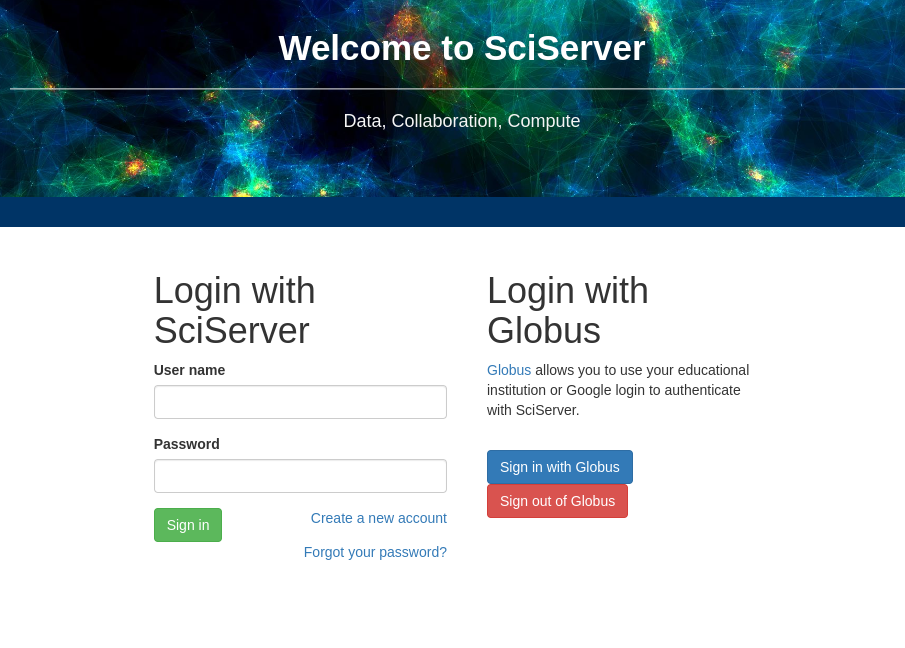 Go to https://apps.sciserver.org 
Create an account
You can sign in with your institutionvia globus, your google accountor orcid by using “sign in with Globus”
Basic Usage
Arrive at dashboard
A number of links to services
Files
Groups
Compute
Casjobs
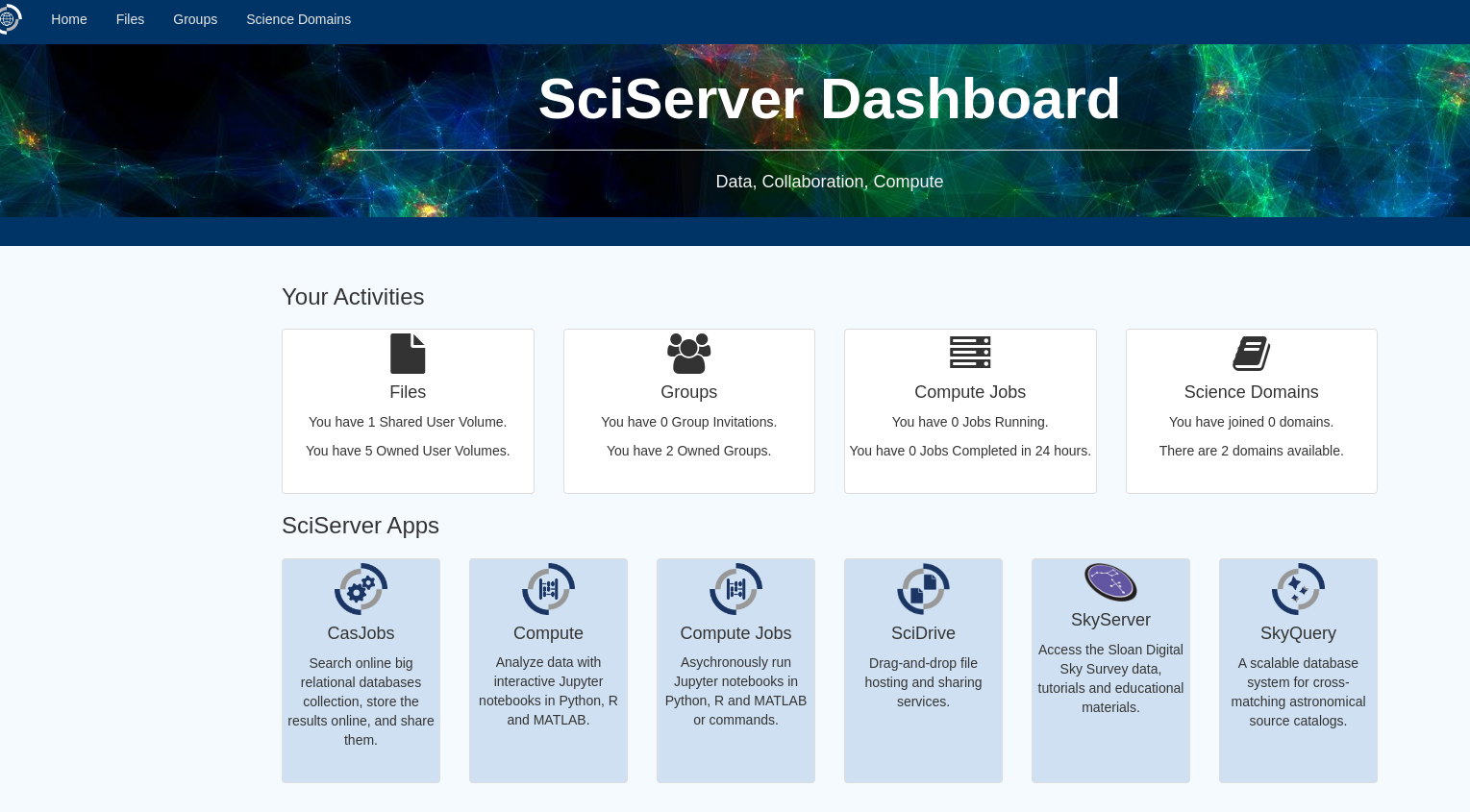 Basic Usage - Groups
Create groups
Groups are a unitof sharing
Invite other users
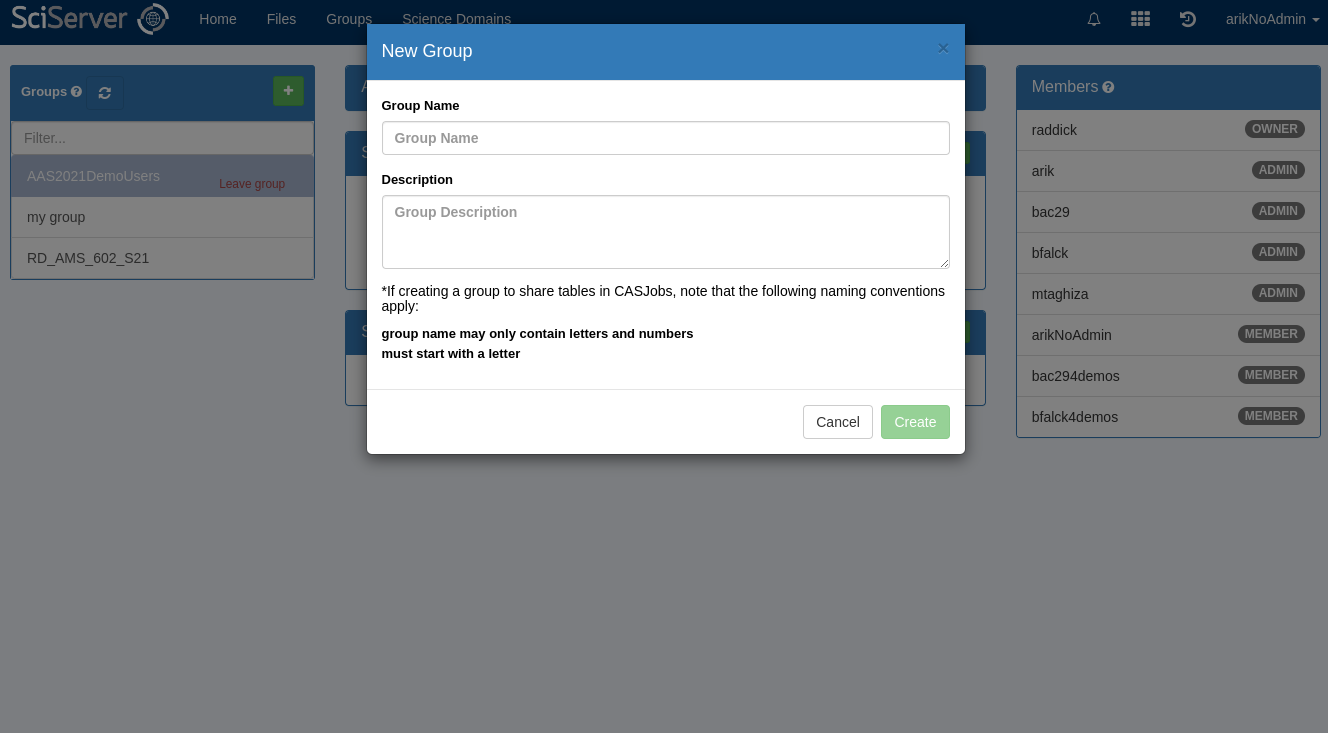 Basic Usage - User Volumes
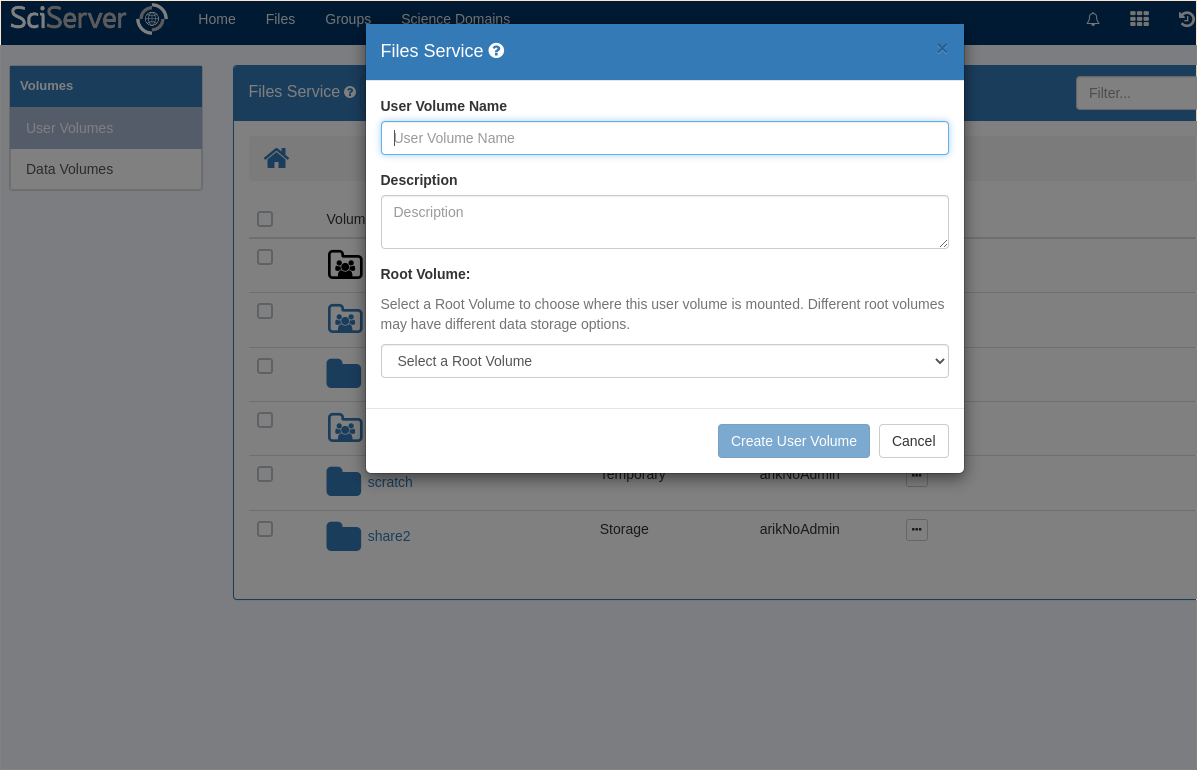 Create “User Volumes”
Volumes can be shared
Store your own data
Default limited space
Temporary space:
For intermediate results
“Unlimited”
time-to-live
Basic Usage - Data Volumes
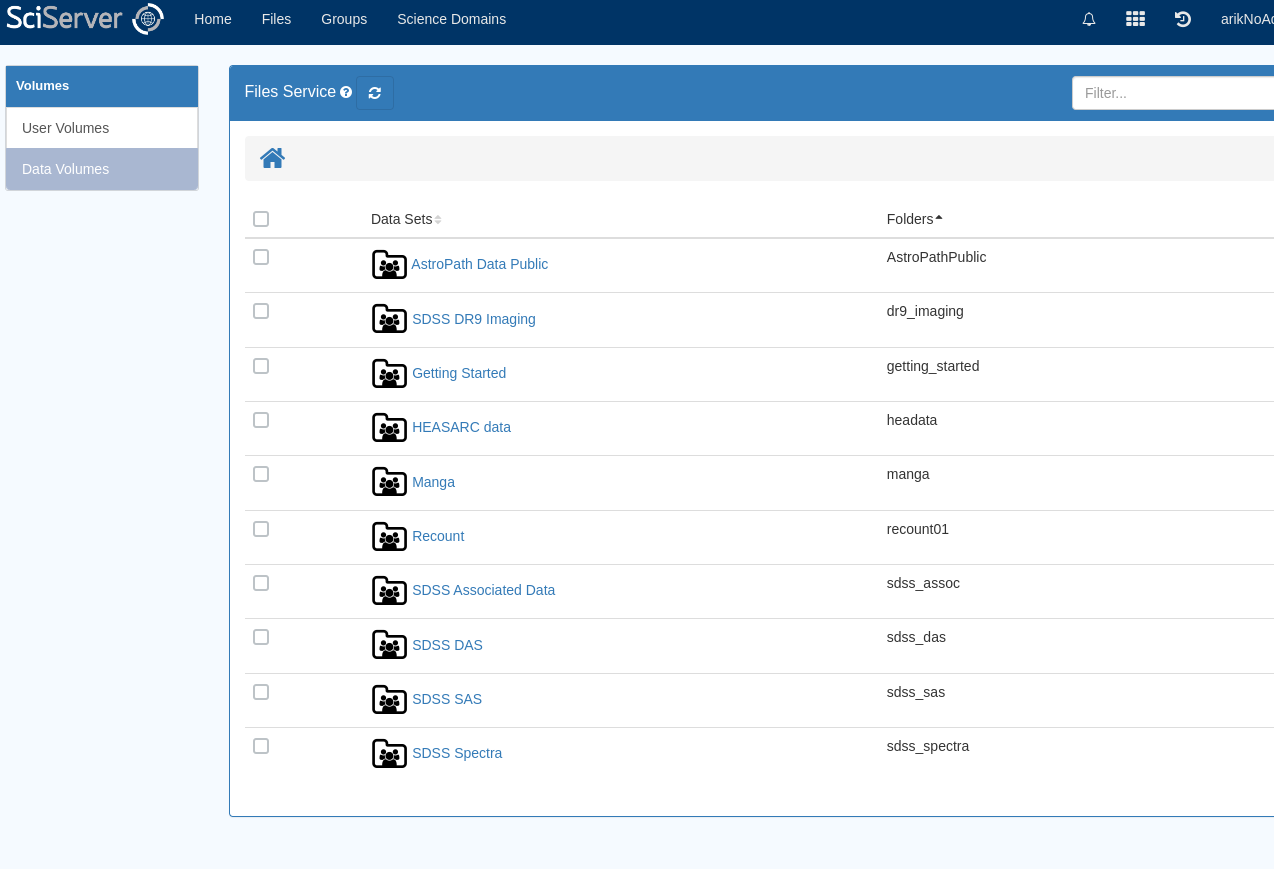 “Data Volumes”
Read-only
Curated data (typically)
Shared by “admins”
Basic Usage - Compute
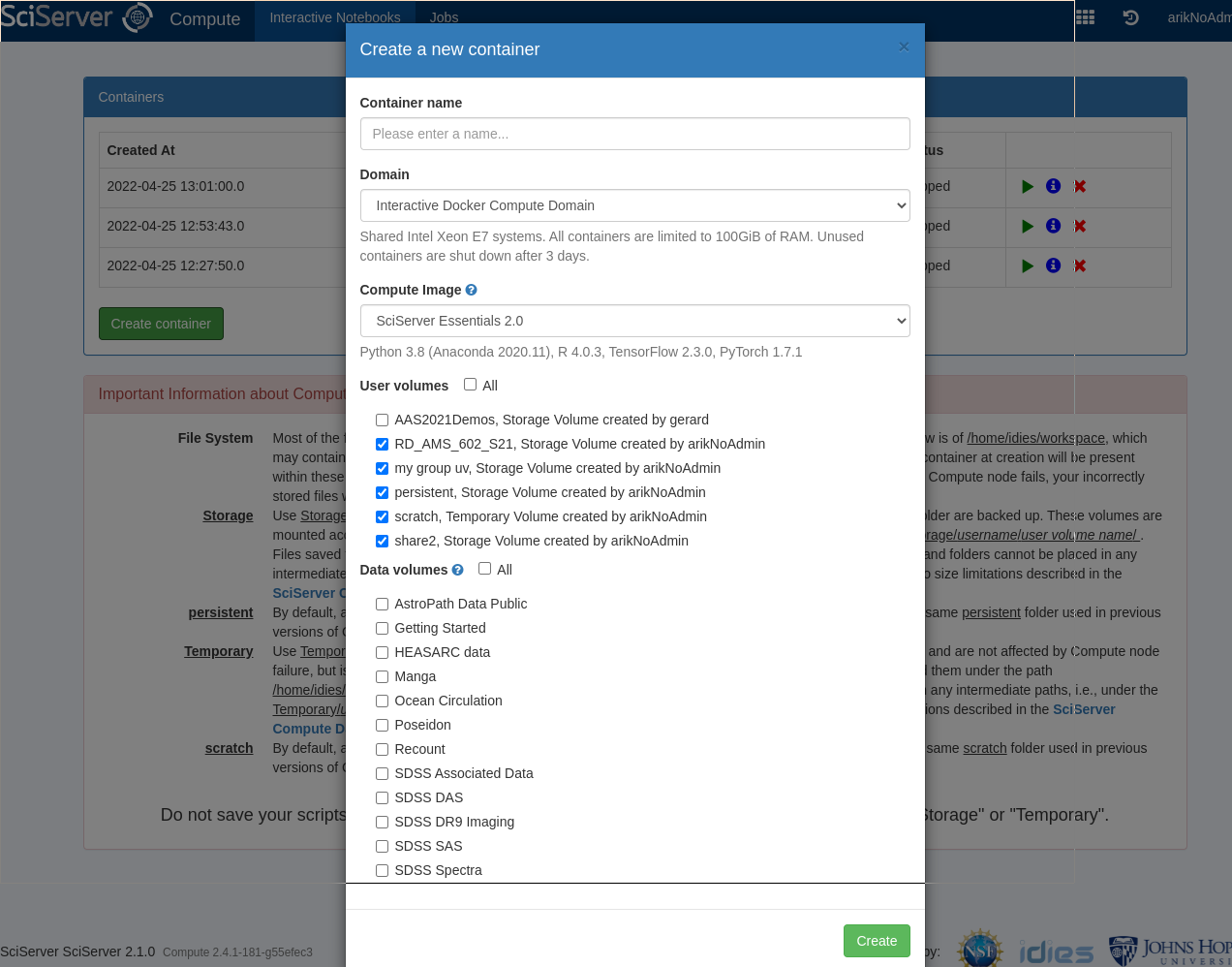 Create a “container”
Backed by docker
Web service listening atspecific port (Jupyter)
Mount volumes needed
Basic Usage - Compute
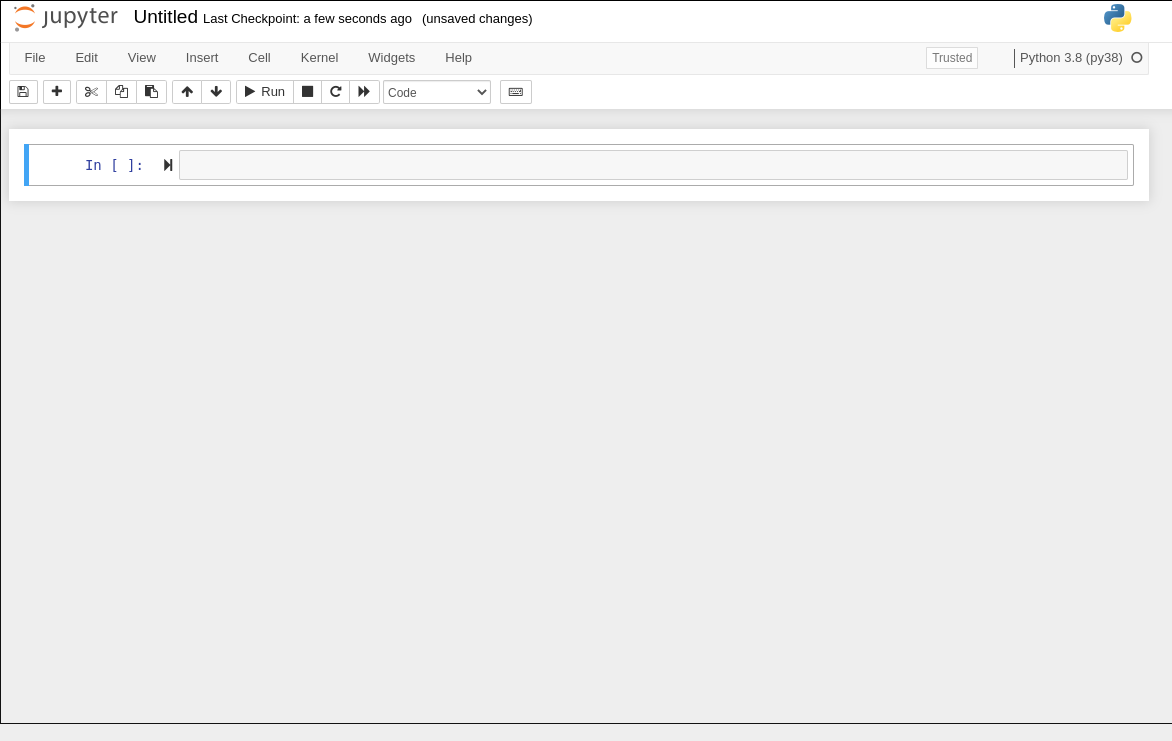 Do analysis
Volumes are mounted
Posix access to regular files
Lots of software alreadyincluded 
Token “injected” for APIaccess to SciServer and CasJobs
Basic Usage - Jobs
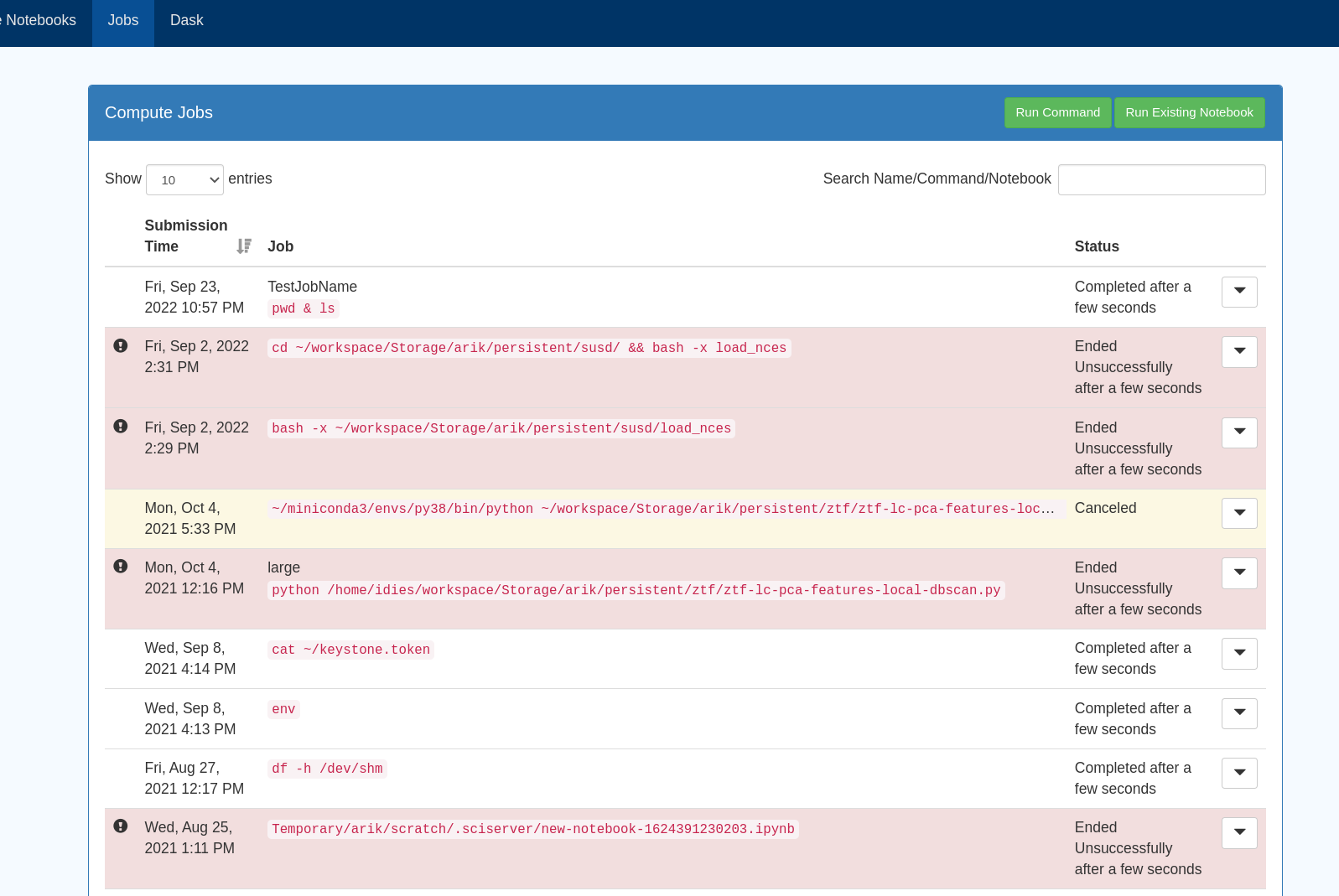 Asynchronous Jobs
Time-limited
Large/specialized resources
Queued, fair scheduling
Clearer provenance
Use Case Highlights
Use Case: Turbulence
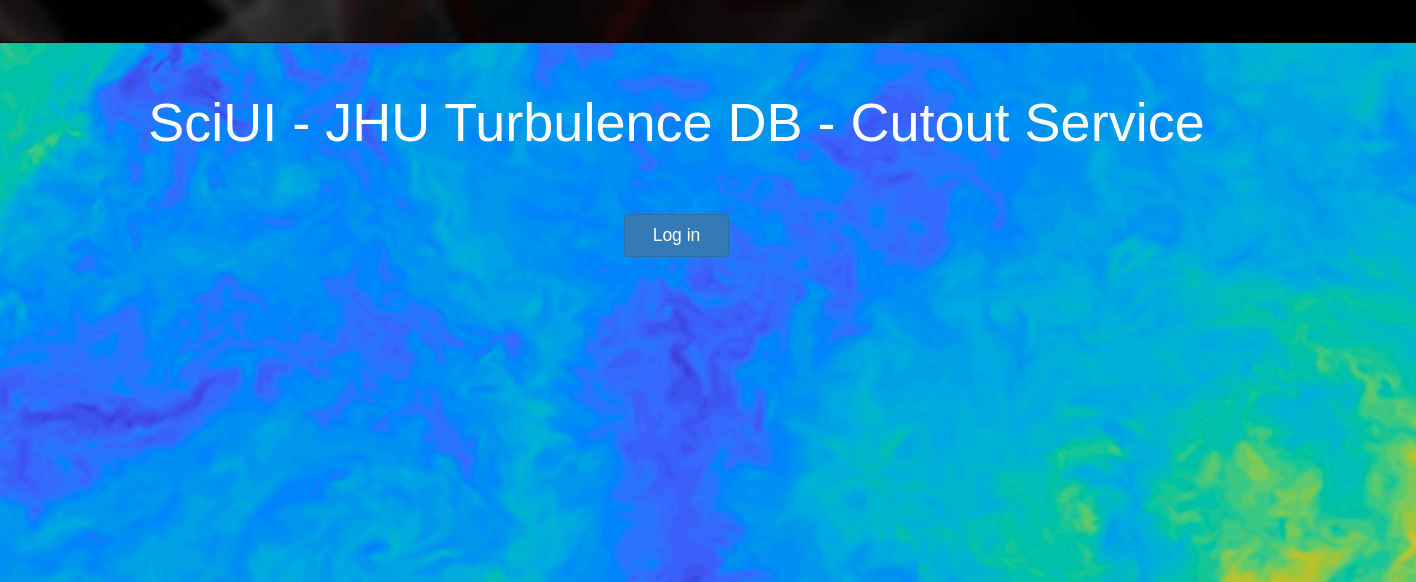 Get cutouts of a large-scale turbulence simulation (~½ PB)
Web interface, actions backed by SciServer jobs
Use notebooks to analyze results
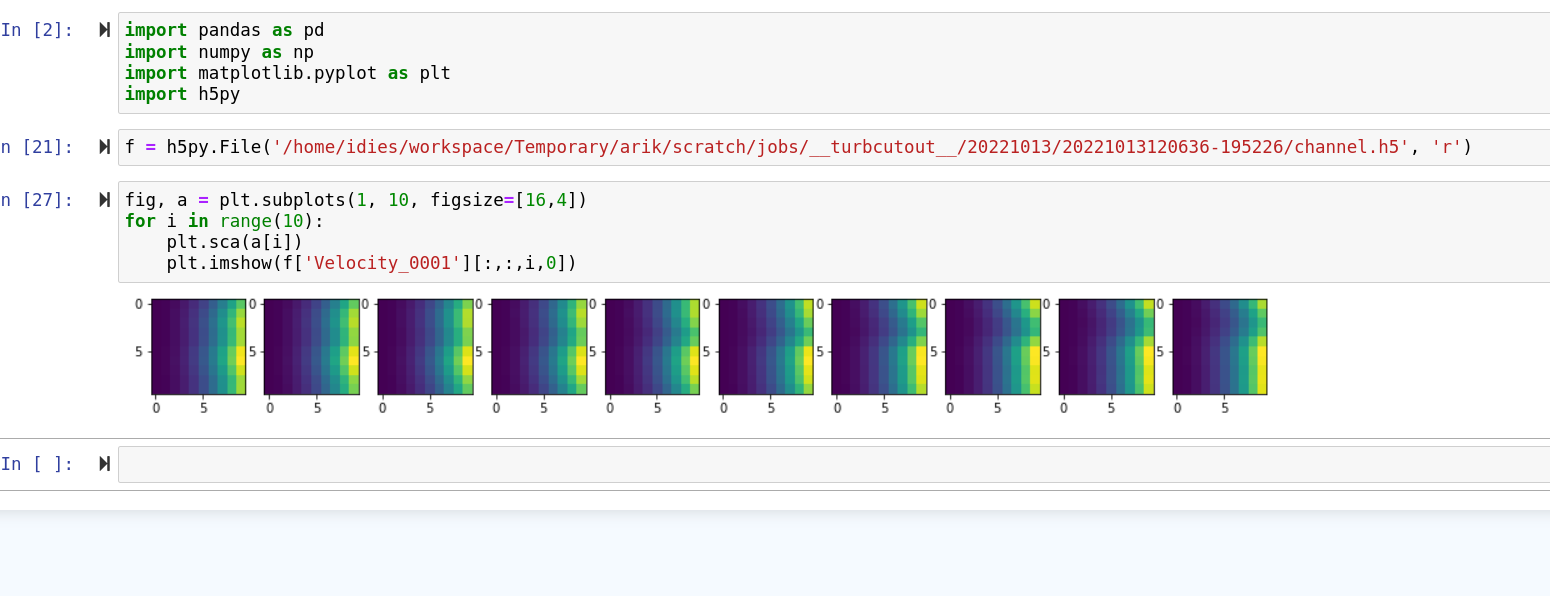 http://turbulence.pha.jhu.edu/
Use Case: Democratizing Data (Show Us The Data)
Context: track dataset usage for gov agencies
Rich data model, SQL backed
Simple APIs for Tableu (hosted at TACC), but…
SciServer enables deeper dive for those interested
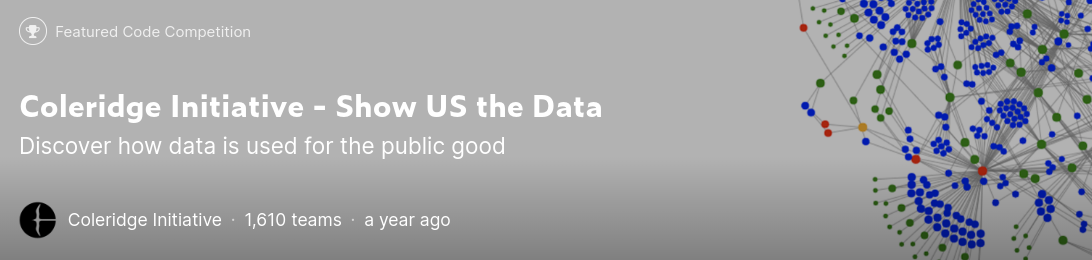 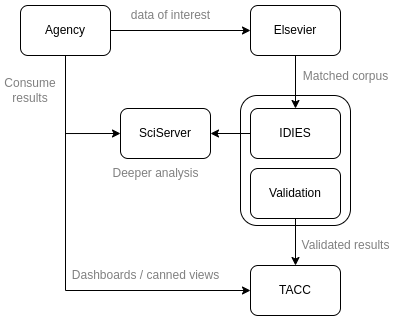 See aso: Potok, N. (2022). Show US the Data. Harvard Data Science Review, 4(2). https://doi.org/10.1162/99608f92.9d13ba15
Use Case: Teaching
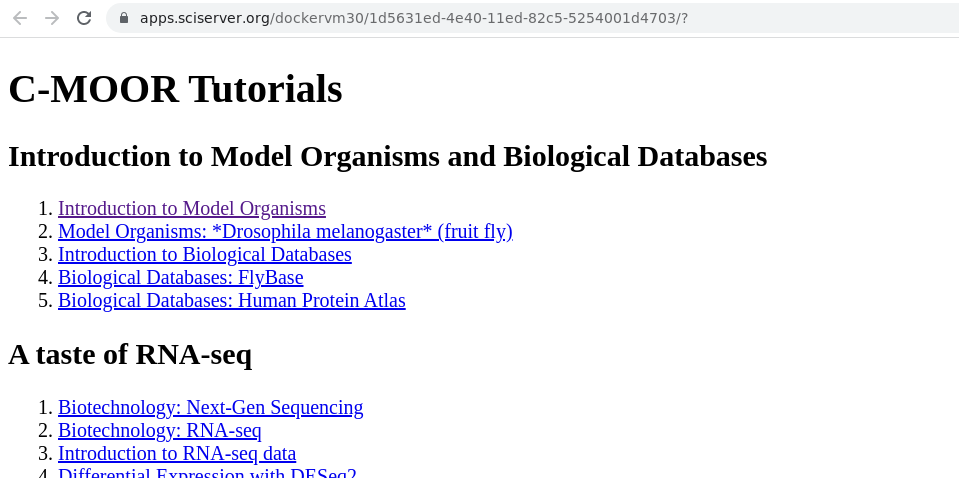 Focus on course materials, not setup
Share examples with students
Immediate feedback and experimentation
Collect materials via share
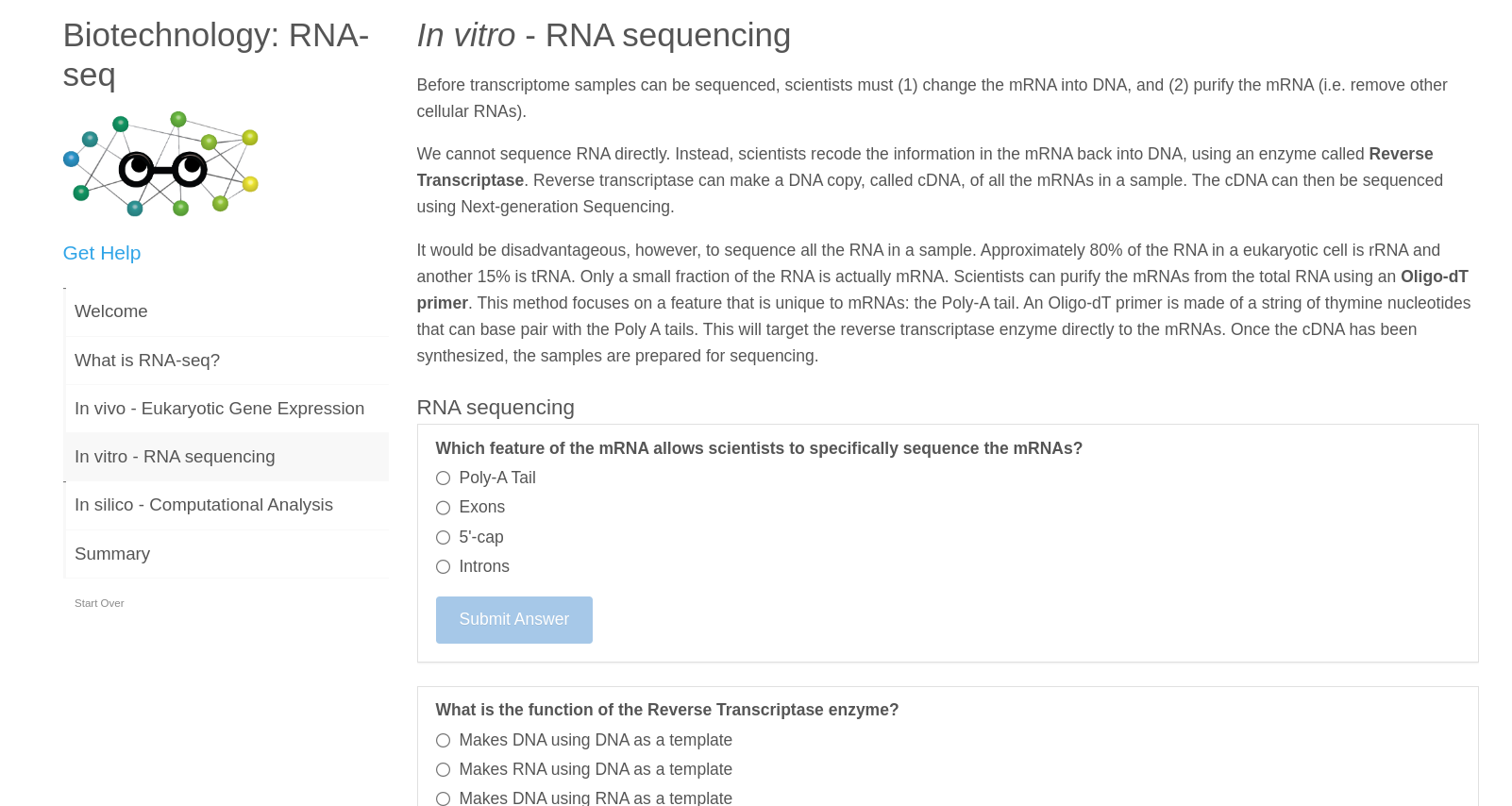 SciServer as a service
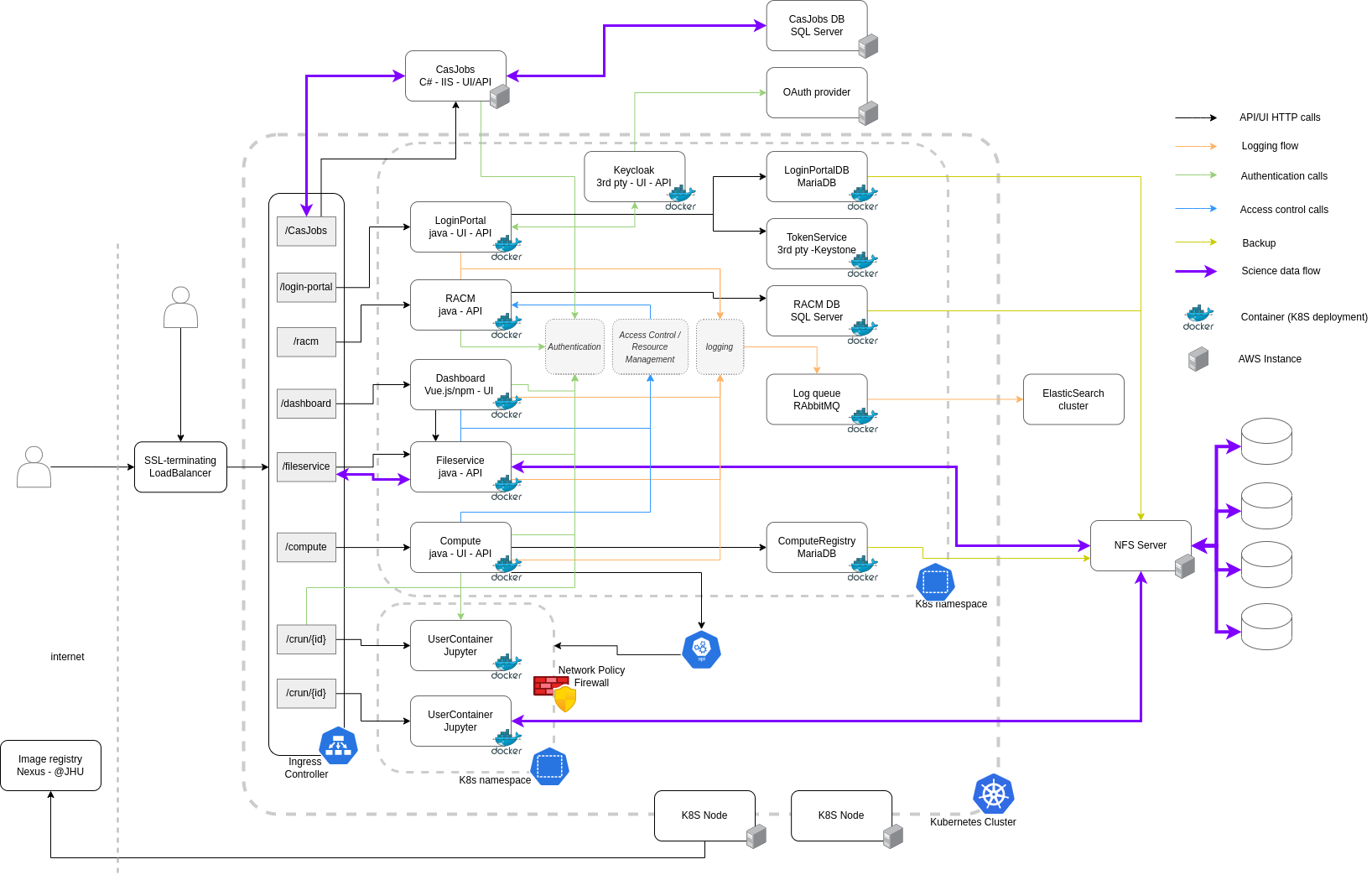 Architecture
[Speaker Notes: Test]
Deployments
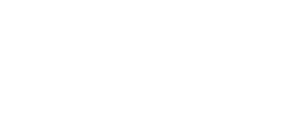 @NIST

AWS VPC, k8s
@JHU (sciserver.org)

On premise
All the same features:
In another datacenter on own hardware
Behind a VPN
For specific insiders
In a HIPAA-safe environment
A number of partners
Active development
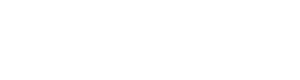 @NAOJ

On premise, k8s
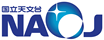 @MPE

On premise, k8s
@Precision-Medicine

Azure, secure-desktop
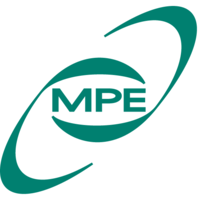 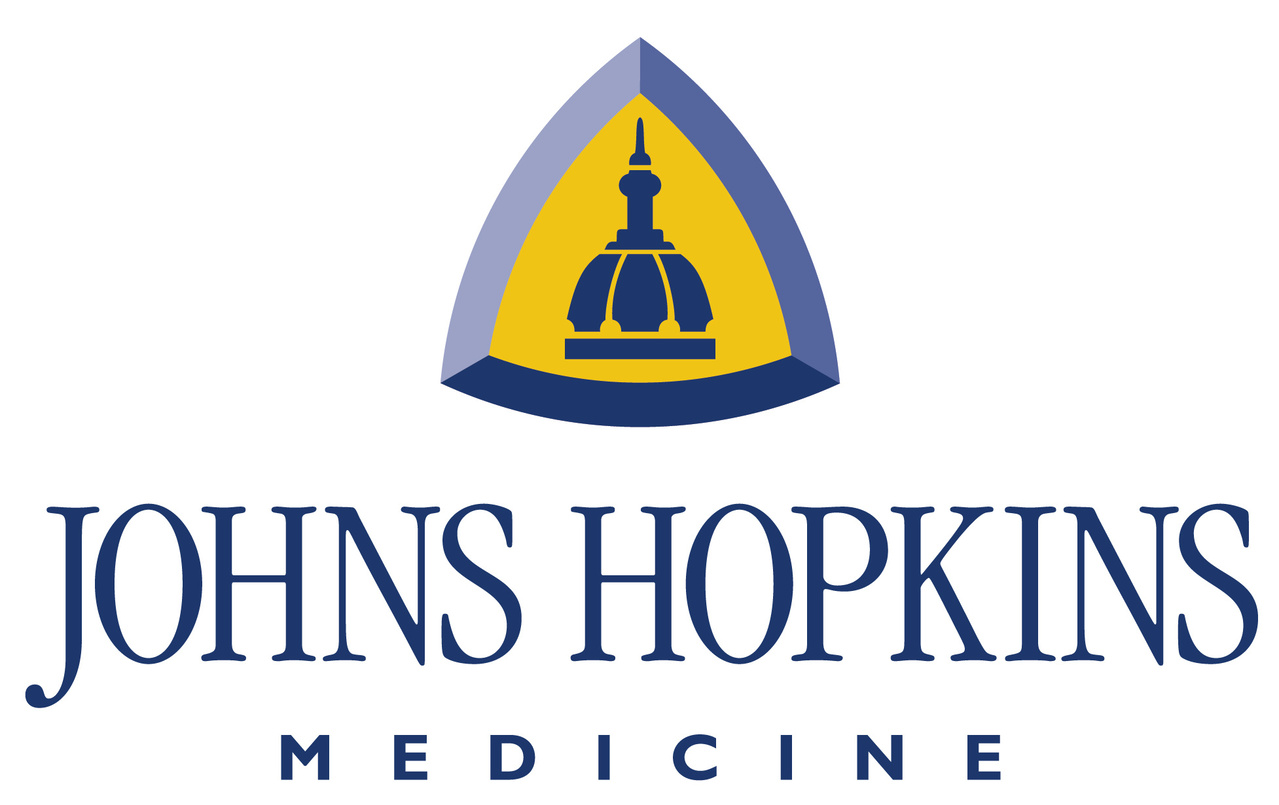 Deployments
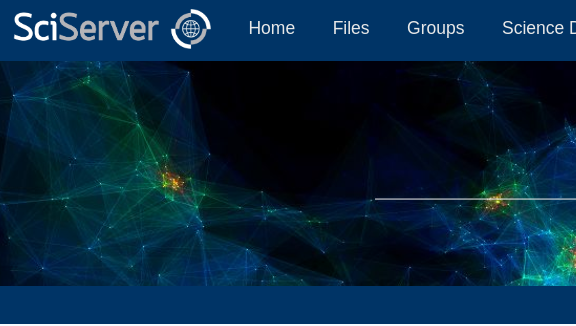 Branding
Theme customizations
links
etc
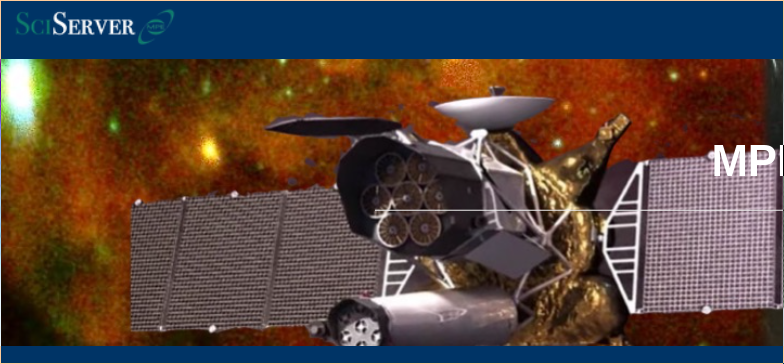 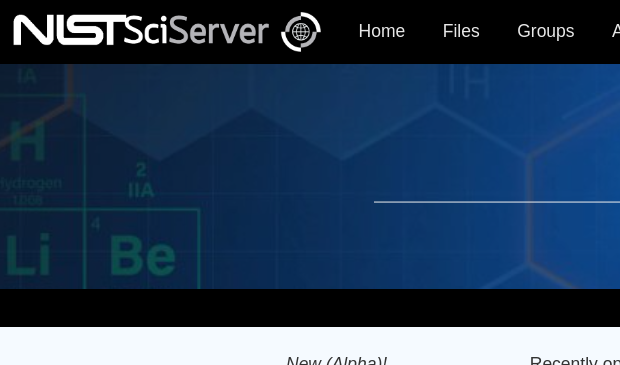 Deployments
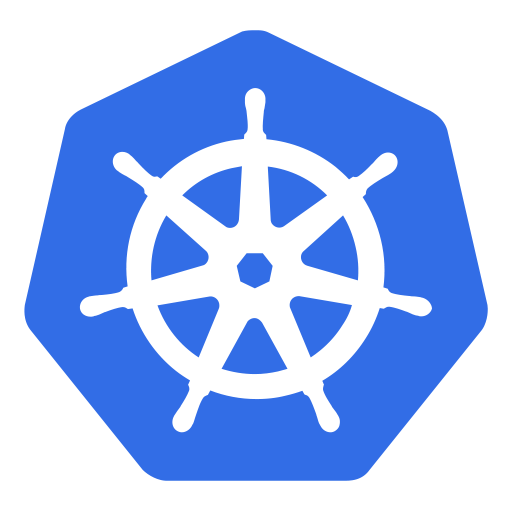 Leverage Kubernetes and helm
Bundle SciServer + 3rd party dependencies
Configurable with a single file
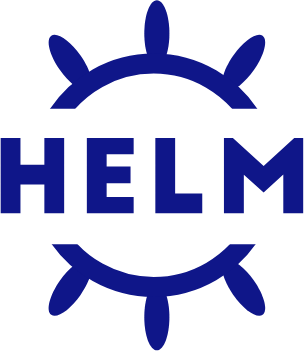 $ helm install sciserver -f config.yaml sciserver-k8s/charts/sciserver
Extra Features
Extra features
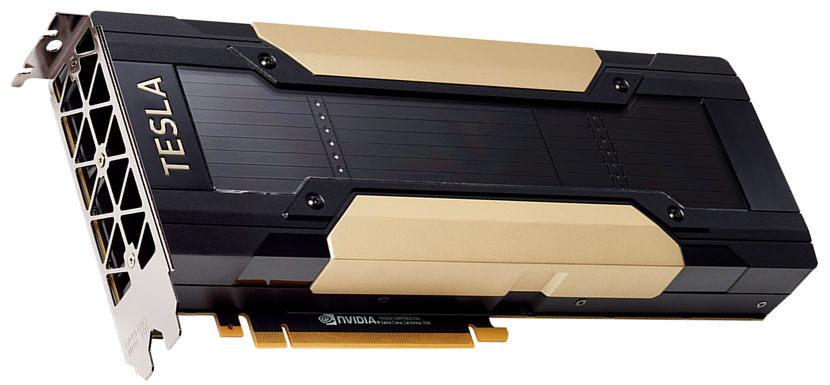 Accelerated computing
GPU
Spark
Dask
Interactive and/or Jobs
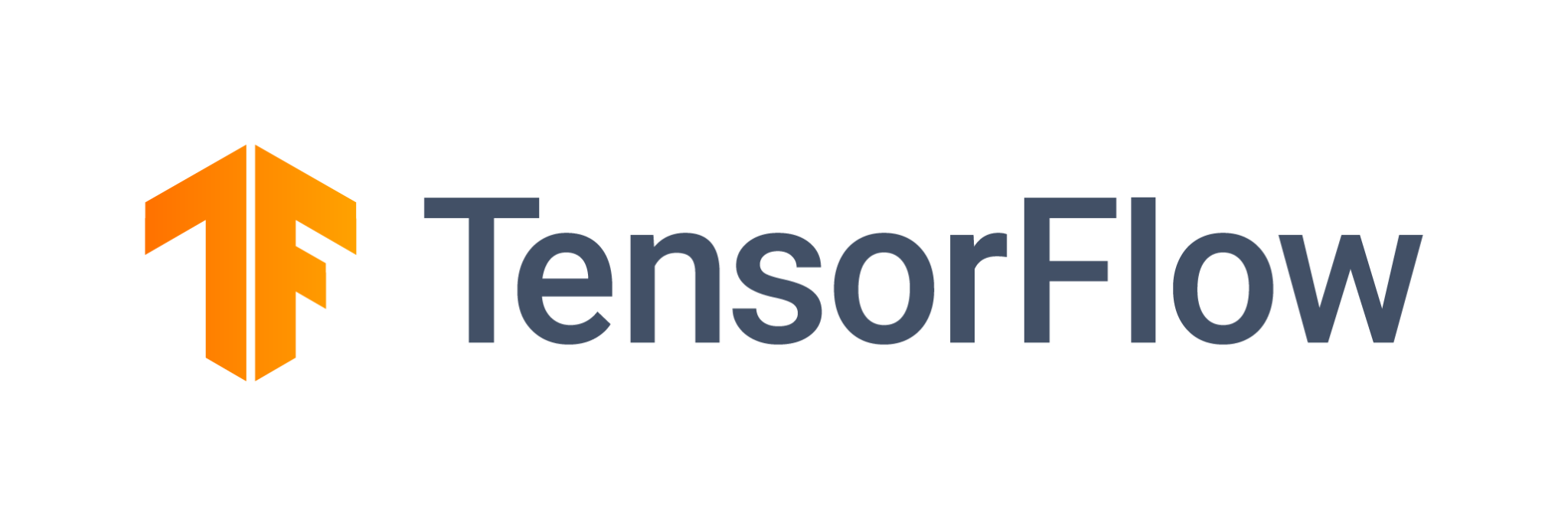 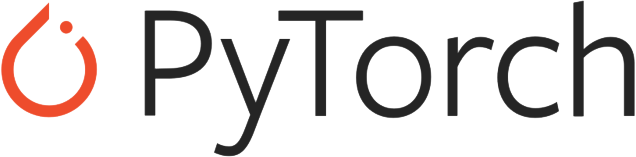 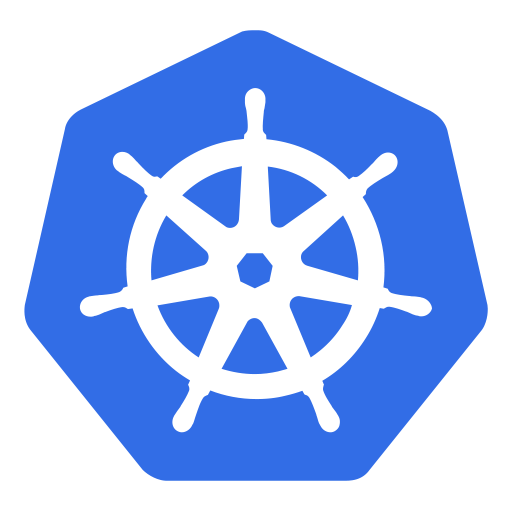 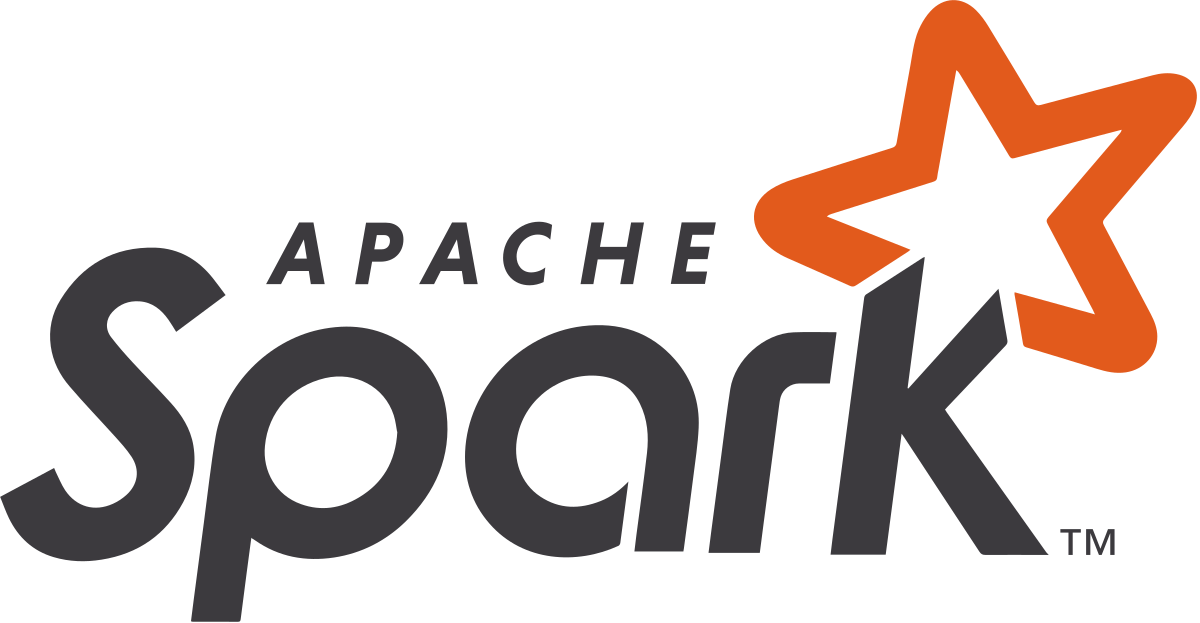 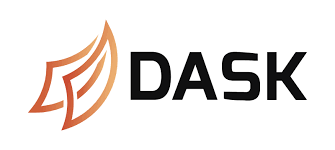 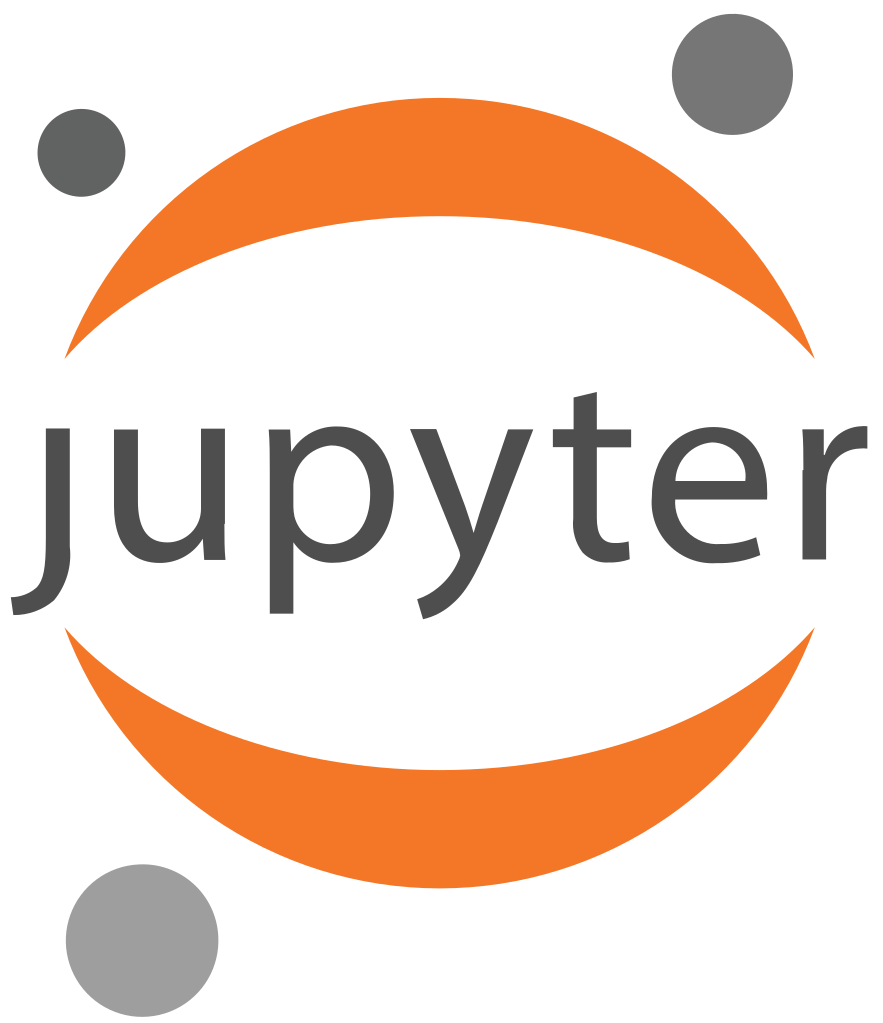 SciServer Spark Gateway
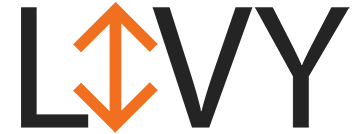 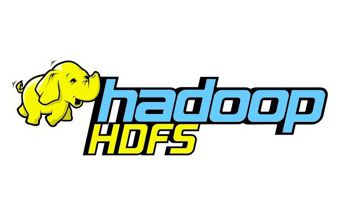 Sparkmagic
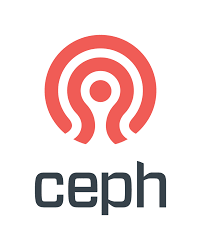 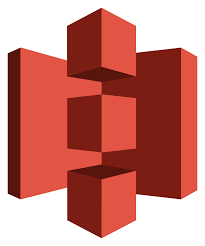 Extra Features
Not Just Jupyter
Compute exposes service that listens to single port
VNC, for example
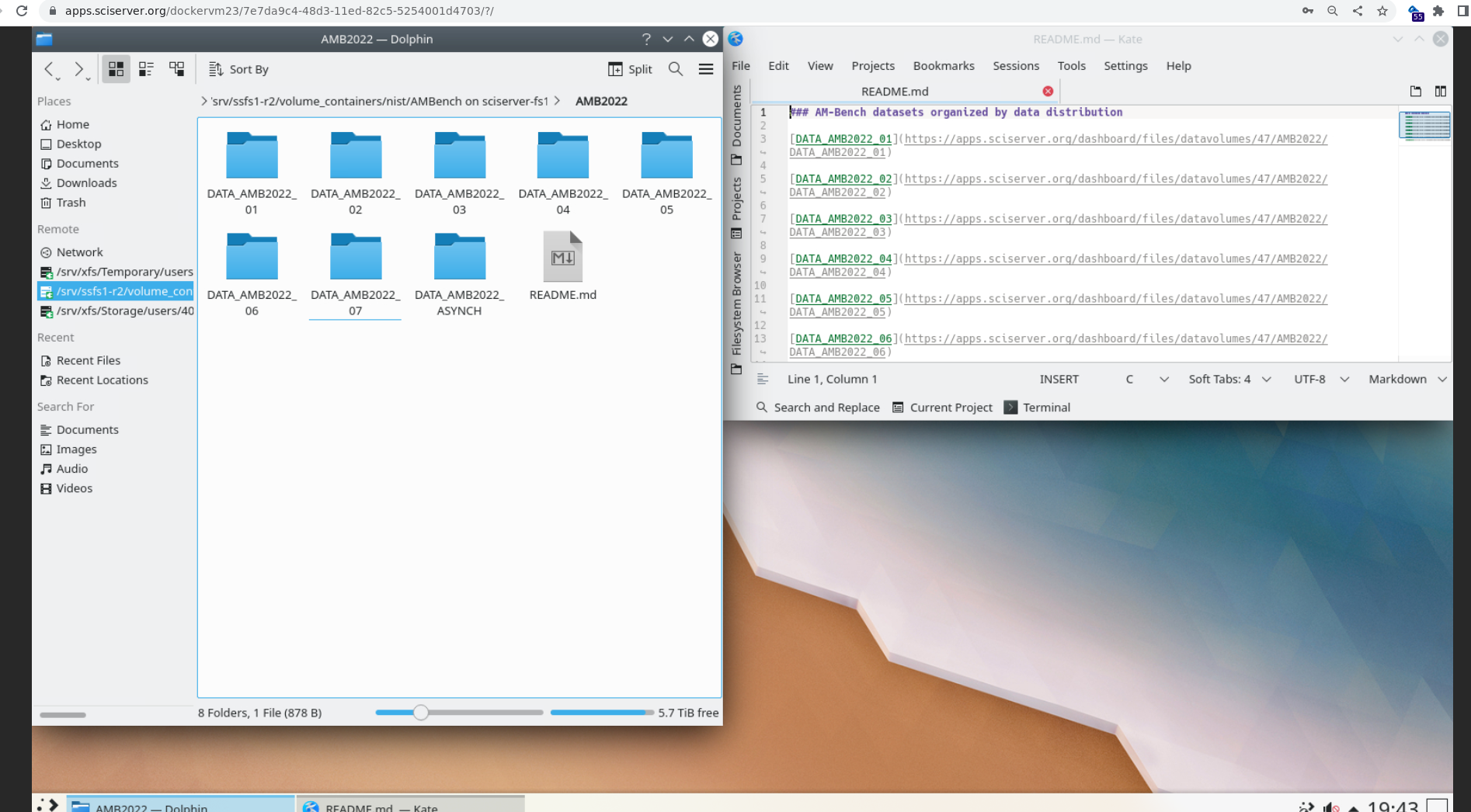 Extra Features
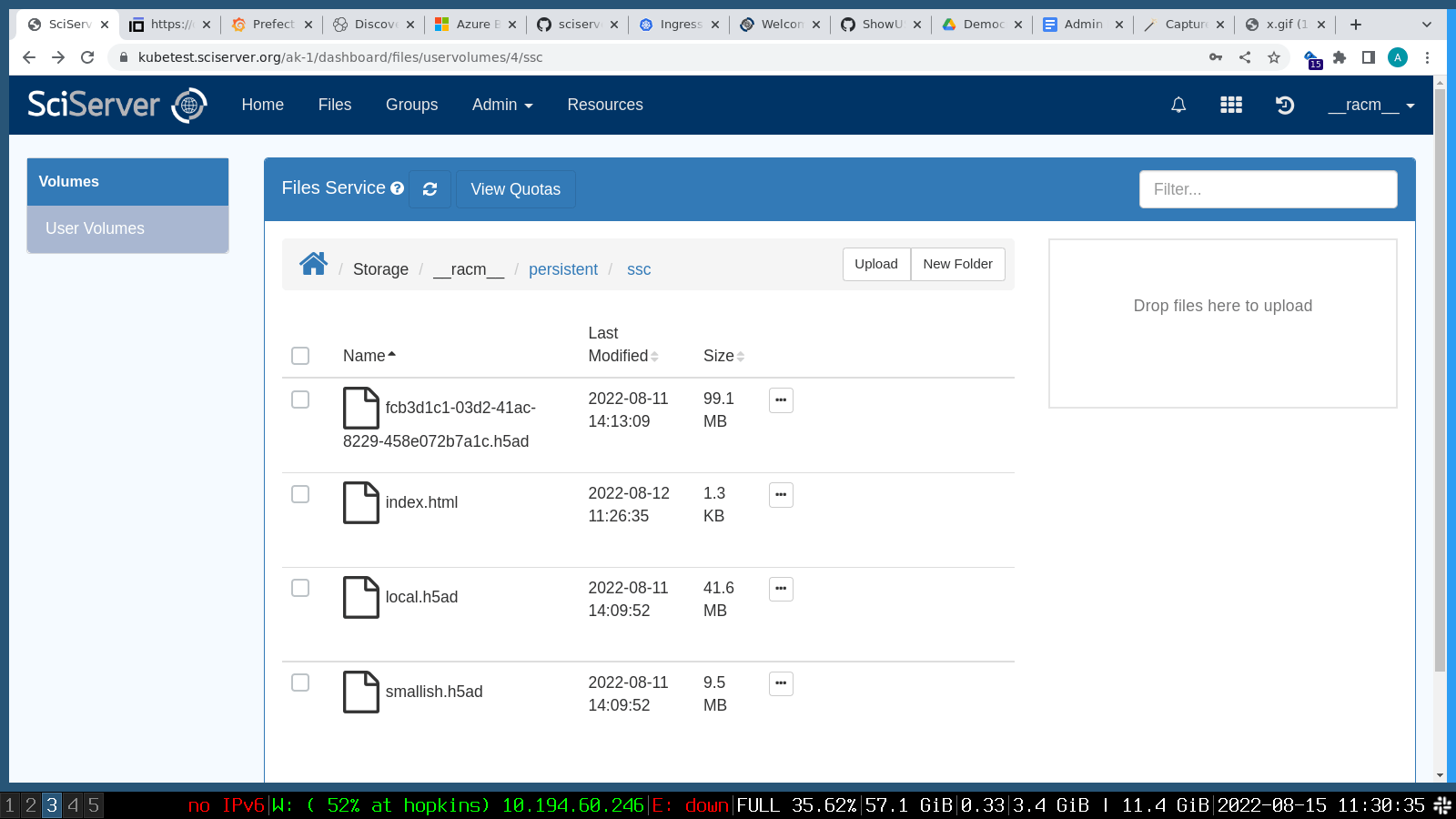 “One-click apps”
Shareable links
Argument passing
Can do in one-click what would take steps using generic compute containers
Operate on files
Embedded feel
Future Directions
Future Directions
UI consolidation / improvements
Simplify development
Simplify branding and customizations
Improved layout and features
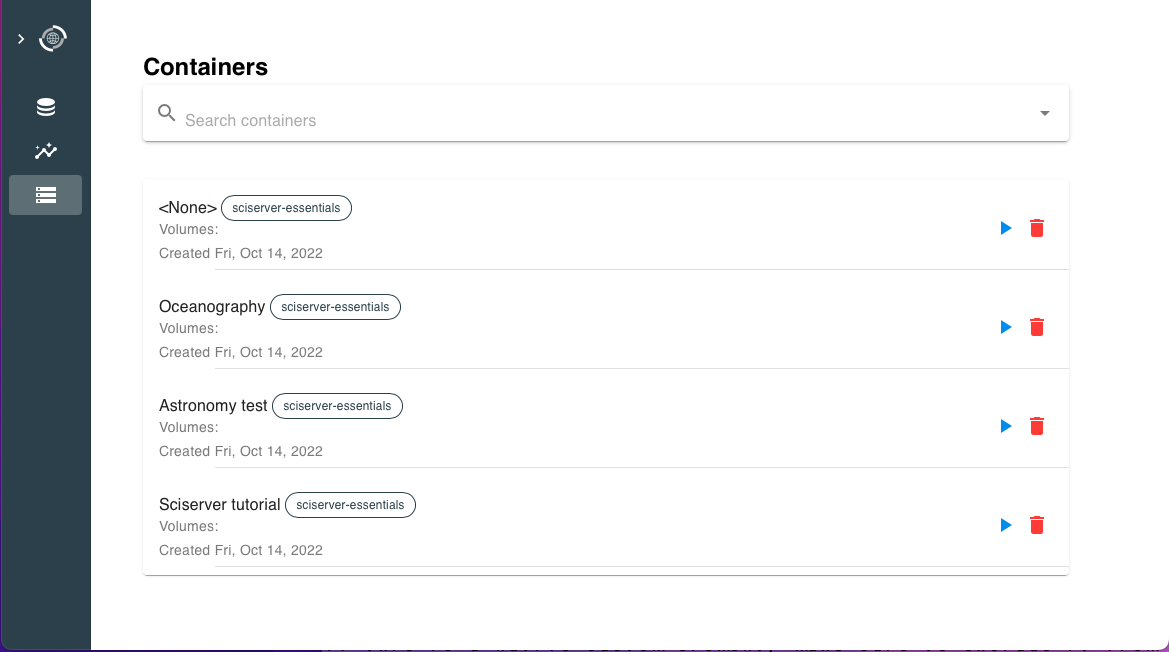 Future Directions
UI consolidation / improvements
Data discoverability
“Documents close to the data”
Leverage built-in access control
Human and machine writable
Just documentation, not full ontology
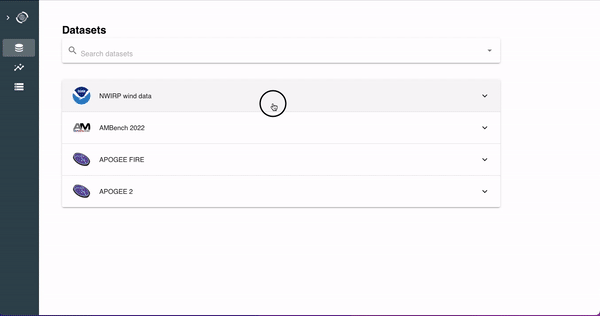 Future Directions
sciserver
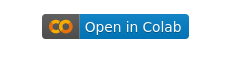 UI consolidation / improvements
Data discoverability
One-click simplicity / link-share
Combine with data discoverability
Notebooks, quicker start
Jupyter widgets based apps
Sends links, not wordy instructions
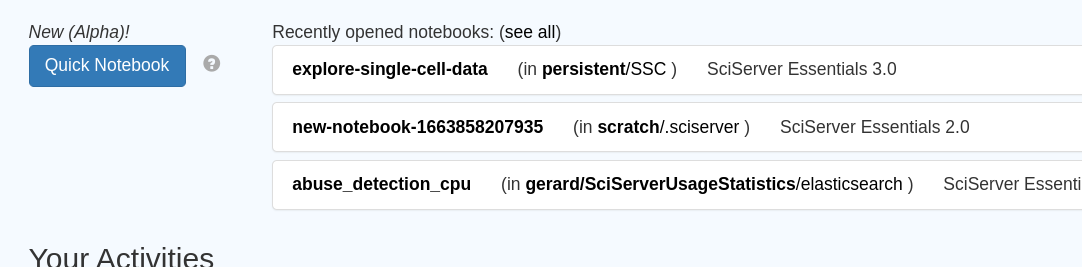 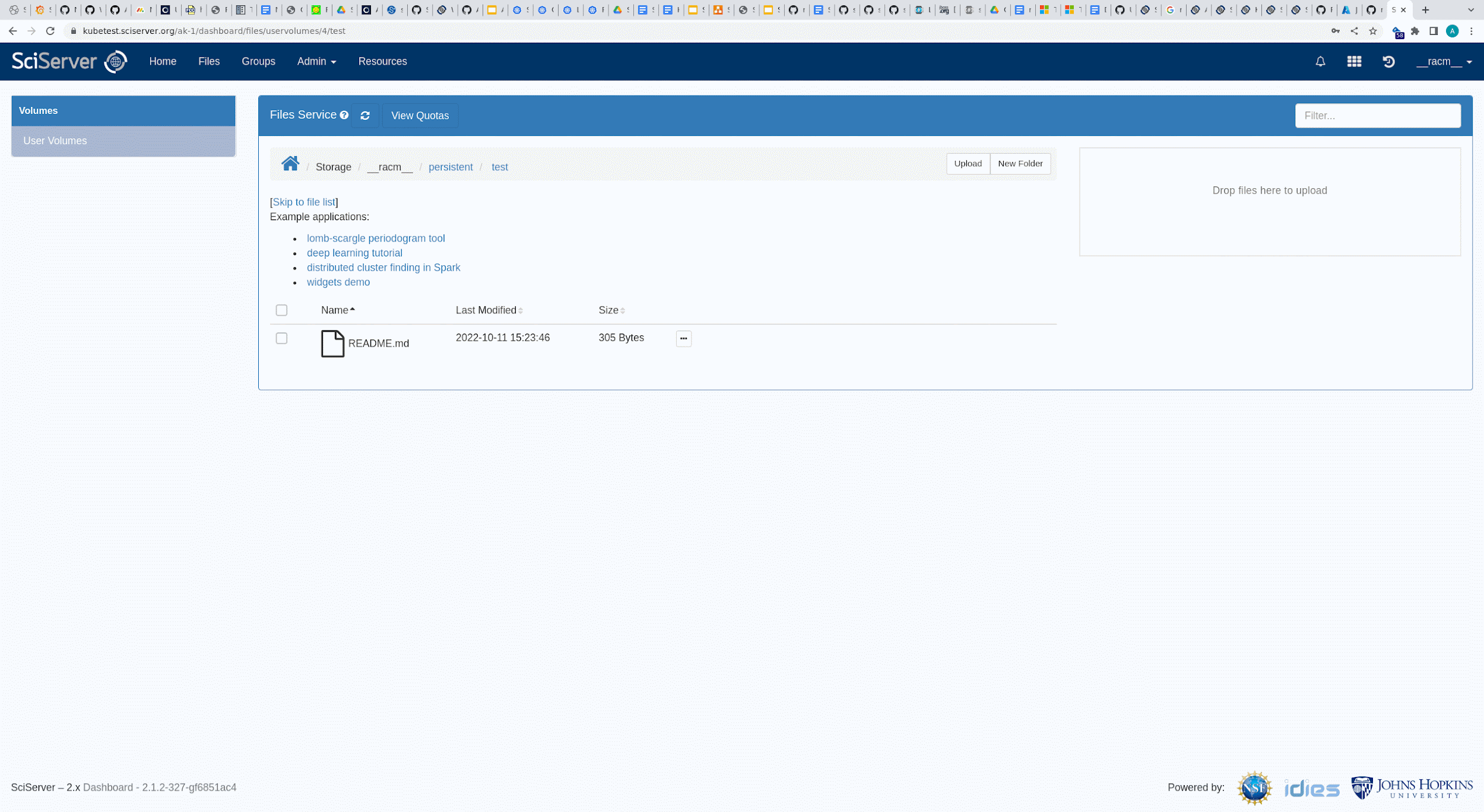 Future Directions
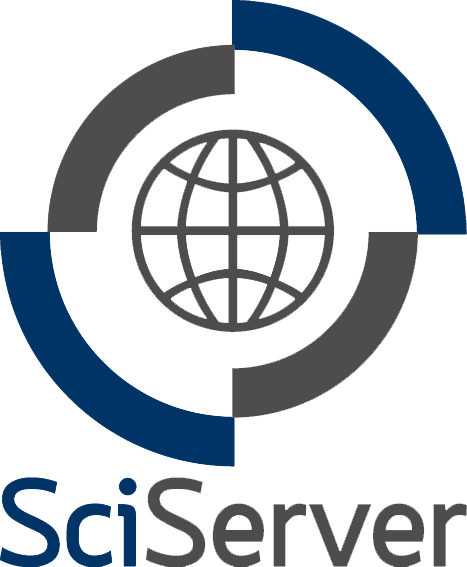 Object Store
UI consolidation / improvements
Data discoverability
One-click simplicity / link-share
Cloud integrations
Object storage integration
Compute: site-wide? Research group? Bring-your-own? Etc.
Cloud-only datasets
Public Cloud
Future Directions
UI consolidation / improvements
Data discoverability
One-click simplicity / link-share
Cloud integrations
Others on the radar
Extended login sessions / api keys
Scheduled / cron-like jobs
Anonymous file sharing
Thanks!
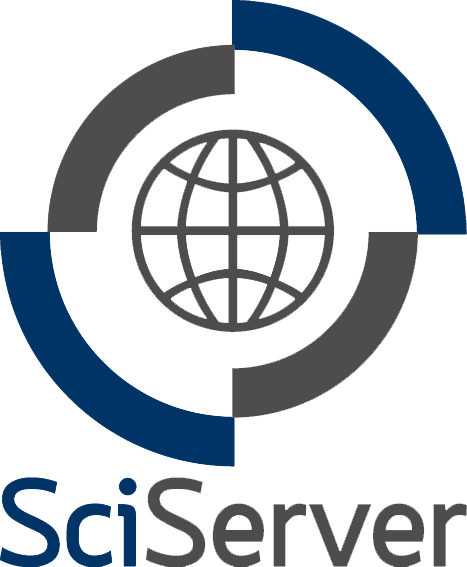